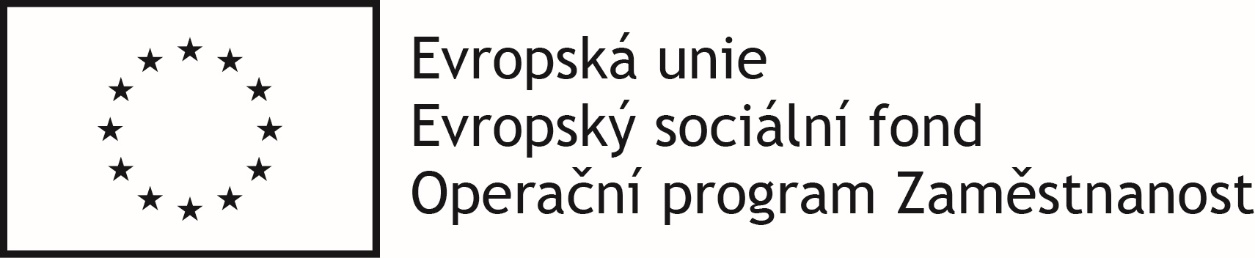 Kdo jsme?
Pomocné ruce, z. s
S projektem
MAS BRÁNA DO ČESKÉHO RÁJE
LEPŠÍ ŠANCE PRO TRH PRÁCE
Pro koho je projekt určen?
Osoby vracející se na trh práce po mateřské/rodičovské dovolené
Uchazeči a zájemci o zaměstnání, neaktivní osoby mladší 30 let
Osoby se zdravotním postižením
Každého kdo je ochotný se sebevzdělávat a pracovat na sobě
Kde projekt probíhá?
Brada Rybníček, Dílce, Dřevěnice, Holín, Jinolice, Kbelnice, Kněžnice, Libuň, Ostružno, Podůlší, Radim, Soběraz, Újezd pod Troskami, Zámostí - Blata, Bradlecká Lhota, Holenice, Kyje, Lomnice nad Popelkou, Nová Ves nad Popelkou, Rovensko pod Troskami, Syřenov, Tatobity, Veselá, Železnice, Žernov, Borovnice, Choteč, Lázně Bělohrad, Lužany, Mlázovice, Nová Paka, Pecka, Úbislavice, Vidochov, Stará Paka, Bělá, Benešov u Semil, Bozkov, Bystrá nad Jizerou, Háje nad Jizerou, Jesenný, Košťálov, Libštát, Příkrý, Roprachtice, Roztoky u Semil, Slaná, Stružinec
Co projekt nabízí?
Pracovní diagnostiku
Zjištění reálných předpokladů k začlenění na trh práce za pomoci psychodiagnostických metod, především série standardizovaných testů orientovaných na obecné schopnosti klientů/ek, týmové role, profesní orientaci, temperament, asertivitu atd. Tyto testy mají napomoci k lepší představě o svém profesním směřování, zhodnocení schopností s ohledem na budoucí pracovní uplatnění a odhalení výkonového potenciálu.
Co projekt nabízí?
Kurz Digitálních kompetencí 
Cílem kurzu je zvýšit počítačovou gramotnost u zvolené CS. Kurz bude obsahovat výuku prostředí Word, Excel, PowerPoint a zvláštní důraz bude věnován e-mailové komunikaci a používání internetu – sociální sítě.
Co projekt nabízí?
Motivační kurz 
Cílem kurzu je naučit účastníka programu orientovat se na trhu práce, pojmenovat cíle své profesní kariéry a vyhledat uspokojující zaměstnání nebo prostor pro své podnikání.
Připravit si osobní portfolio vyžadované při ucházení se o zaměstnání (obsahující strukturovaný životopis, motivační dopis, doklad o nejvyšším dosaženém vzdělání, osvědčení a certifikáty z dalšího vzdělávání).
Seznámit se s různými způsoby vyhledávání vhodného zaměstnání a naučit se jich využívat, získat informace o různých zdrojích volných míst, seznámit se s postupy jak získat živnostenský list, jak začít podnikat, získat a rozšířit své dovednosti v mezilidské komunikaci, připravit se na přijímací pohovor a umět prezentovat sebe sama. 
Seznámit se s postupy jak získat živnostenský list, jak začít podnikat.
Získat a rozšířit své dovednosti v mezilidské komunikaci, připravit se na přijímací pohovor a umět prezentovat sebe sama.
Co projekt nabízí?
Rekvalifikační kurzy
Obsluha elektro/motovozíku
Webdesignér
Administrátor www serveru
Programátor www aplikací
Administrativní pracovník
Kvalifikační kurz pro pracovníky v sociálních službách 
Asistent/Asistentka 
Chůva pro děti do zahájení povinné školní docházky
Základy podnikání
Asistent pedagoga
Co projekt nabízí?
Burzy práce
V rámci této aktivity proběhne 3 x v průběhu realizace projektu fyzické setkání zájemců o práci (účastníků projektu), pracovních konzultantů, kteří mají podrobné informace o situaci jednotlivých účastníků, jejich pracovních požadavcích, aktuální situaci, která může ovlivňovat zařazení jednotlivých účastníků do konkrétních pracovních míst ke konkrétním zaměstnavatelům a dále konkrétních zaměstnavatelů z místa realizace projektu.
Co projekt nabízí?
Intervenční pracovní poradenství
Bude účastníkům projektu k dispozici od jejich vstupu do projektu až do úplného dokončení projektu a není nutně ukončeno získáním zaměstnání.
V rámci projektu se vybuduje důvěryhodný vztah mezi PK a účastníky projektu.
Osobní podpora účastníků projektu při seberozvoji a komunikaci, individuálně plánuje s účastníky projektu s cílem najít pro ně vhodné uplatnění, snaží se ve spolupráci s účastníky identifikovat osobní bloky a naučit se pracovat se svou osobností.
Účastníci tedy budou mít možnost konzultovat svůj postup při vyhledávání zaměstnání a případně také další problémy týkající se jejich pracovního uplatnění, potřeb, praxe atd. Každý účastník projektu bude mít se svým pracovním konzultantem individuální plán.
Co projekt nabízí?
Zprostředkování zaměstnání
Být účastníkům oporou nejen před samotným kontaktováním potenciálního zaměstnavatele (najít informace o zaměstnavateli, připravit se na telefonický, písemný či osobní kontakt), ale případně také přímo pomoci zprostředkovat kontakt se zaměstnavatelem.
Připravit klienta na konkrétní přijímací pohovor a dohlédnout na uzavření regulérní pracovní smlouvy. 
Zaměstnavatelům může být po dobu třech až šesti měsíců k dispozici mzdový příspěvek. 
Po skončení projektu či po ukončení čerpání mzdových příspěvků budou účastníci projektu-zaměstnanci vzhledem k získaným znalostem, zkušenostem, motivací a podpory v rámci projektu i nadále u zaměstnavatelů pokračovat jako zaměstnanci.
Spolupráce se starosty
Oslovení místních obyvatel pomocí:
Webových stránek
Úřední desky
Místního rozhlasu
Propůjčení místa na schůzky účastníků projektu s pracovním konzultantem.
Pracovní konzultant bude s účastníky pracovat co neblíže jejich bydlišti.
Spolupráce s Úřady práce
Nabízet CS z lokality projektu možnost účasti v projektu.
Propůjčit prostory na informační schůzku v budově Úřadu.
Další aktivity budou probíhat již v místě projektu.